ЙОНІЗУЮЧА ДІЯ РАДІОАКТИВНОГО ВИПРОМІНЮВАННЯ. ДОЗИМЕТРИ
Йонізуюче випромінювання -  випромінювання, яке під час взаємодії з речовиною спричиняє йонізацію її нейтральних атомів або молекул.
Радіаційно індукований ефект - будь-які зміни в опроміненому об'єкті спричинені йонізуючим випромінюванням
Види біопошкоджень йонізуючим випромінюванням
Молекулярний — ушкодження молекул ДНК, РНК, ферментів; негативний вплив на процеси обміну
Субклітинний — ушкодження біомембран і складових елементів клітин
Клітинний — гальмування і припинення поділу клітин та часткове перетворення їх у злоякісні
Тканинний — ушкодження найчутливіших тканин і органів
Організмовий — помітне скорочення тривалості життя або швидка загибель організму
Популяційний — зміна генетичних характеристик в окремих індивідів
Фізичні величини кількісної характеристики дії йонізуючого випромінювання на навколишнє середовище та їх одиниці
Поглинута доза випромінювання (D) -  відношення поглинутої дози енергії Е до маси m опроміненої речовини
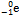 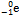 D=E/m
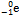 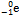 [D] = 1 рад
1 рад — це доза, при якій опроміненій речовині масою в 1 кг передається енергія 10-2 Дж
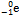 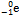 [D] = 1 Гр(грей)
1 грей дорівнює поглинутій дозі, при якій опроміненій речовині масою 1кг передається енергія йонізуючого випромінювання 1Дж1Гр=1Дж/1кг
Експозиційна доза (Deксп) - кількісна характеристика γ- і рентгенівського випромінювань, яка ґрунтується на їх йонізуючій дії і визначається сумарним електричним зарядом йонів одного знака, утворених в одиниці маси повітря
Deксп =q/m[Deксп] = 1Кл/1кг[Deксп] = 1Р(рентген)
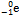 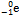 Один рентген — це така експозиційна доза рентгенівського чи γ-випромінювання, при якій в 1 см3 сухого повітря (1,29·10-6 кг) при0°С і тиску 760 мм рт. ст. утворюються йони, які мають заряд кожного знака, що дорівнює 3,34·10-10 Кл
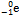 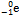 Еквівалентна доза (De) — це поглинута доза, помножена на коефіцієнт К, що відображає здатність випромінювання певного типу чинити дію на тканини організму
De =K·DК - відносна біологічна ефективність (ВБЕ), або коефіцієнт якості[De] = 1Зв(зіверт)
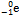 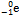 для рентгенівського, γ- і β випромінювань К = 1,для теплових нейтронів К=5,для швидких нейтронів і протонів К = 10 для α - частинок К = 20.
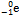 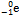 1 Зв=1 Дж/1 кгдля рентгенівського, α - і β -випромінювань
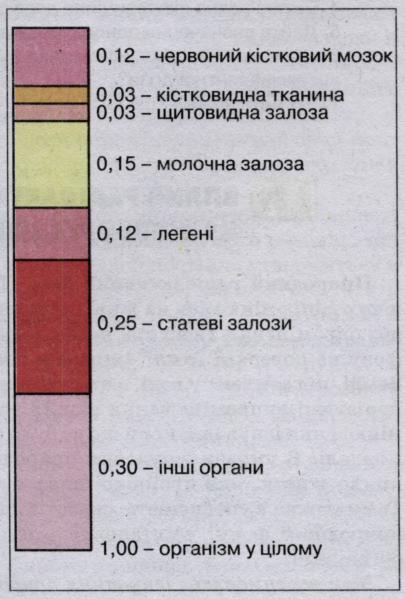 Дози опромінення органів і тканин потрібно обчислювати з різними коефіцієнтами радіаційного ризику
Помноживши еквівалентні дози на відповідні коефіцієнти радіаційного ризику для всіх органів і тканин та підсумувавши їх, дістанемо значення ефективної еквівалентної дози
Підсумувавши індивідуальні ефективні еквівалентні дози, одержані групою людей, визначимо колективну ефективну еквівалентну дозу. її одиницею в СІ є один людино - зіверт
Колективна ефективна еквівалентна доза - колективна ефективна доза, що одержать багато поколінь людей від радіоактивного джерела впродовж усього часу його подальшого існування
Дозиметри — прилади для вимірювання доз випромінювання в даному місці приміщення
Види дозиметрів Індикатори — прості прилади для встановлення наявності випромінювання й приблизної оцінки його інтенсивності («Рось», «Щелкун» та ін.)
Рентгенометри — призначені для вимірювання дози γ випромінювання («Стриж - Ц», «Козодой - М» та ін.)
Радіометри — універсальні прилади, що можуть вимірювати дози основних видів випромінювання, активність зразків ґрунту та їжі, радіаційне забруднення поверхонь («Припять», «Белла», «Бриз», «Бета» та ін.).
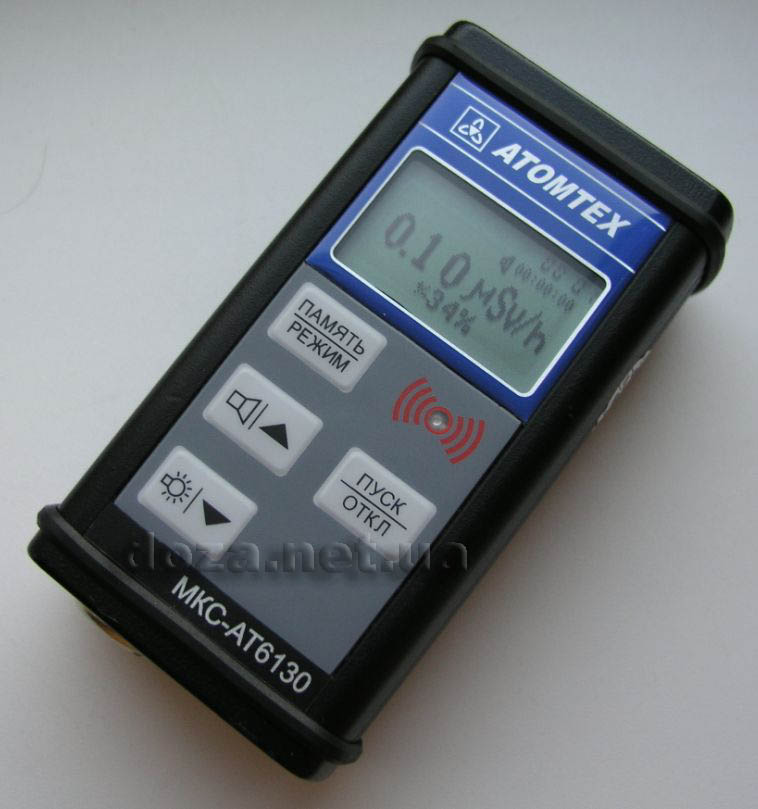 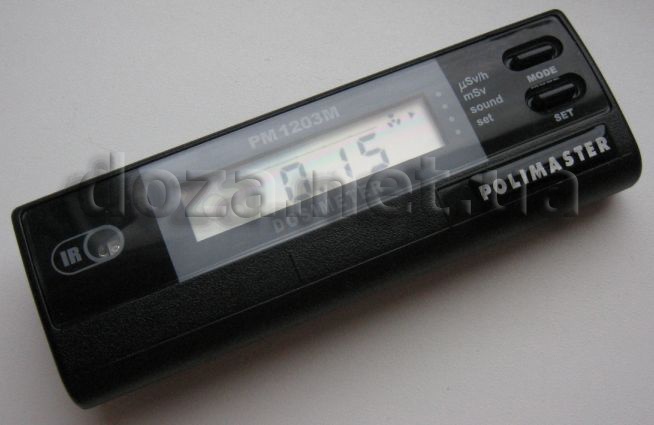 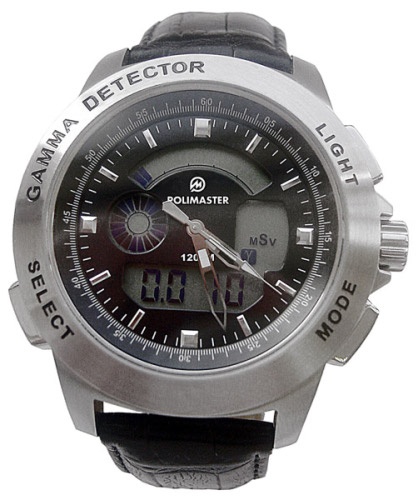 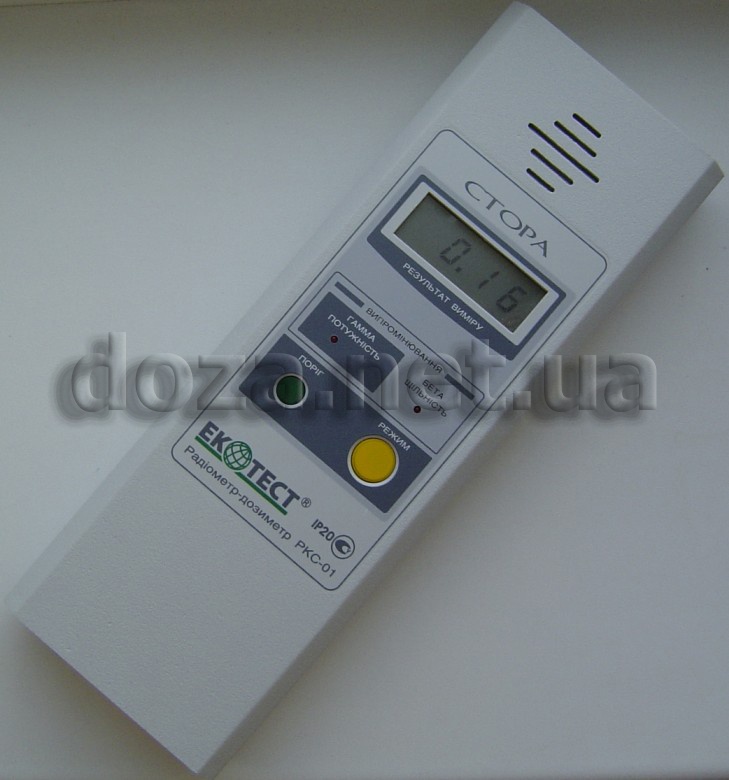 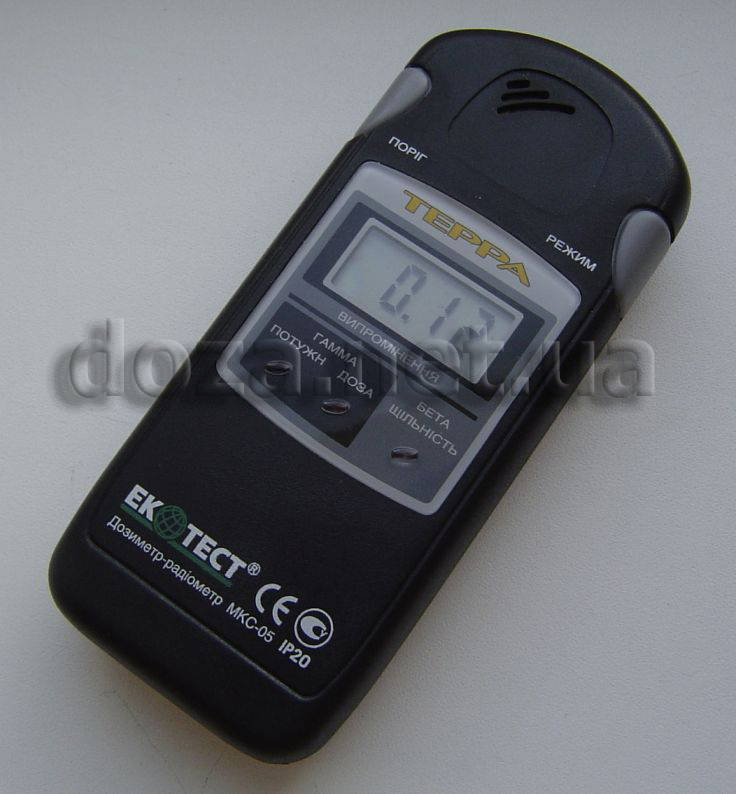 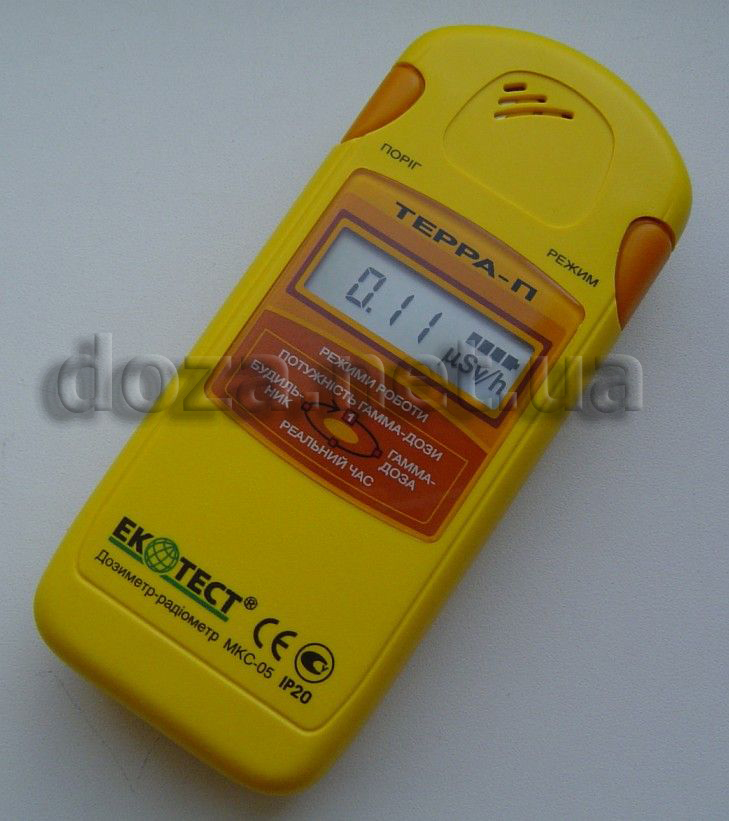 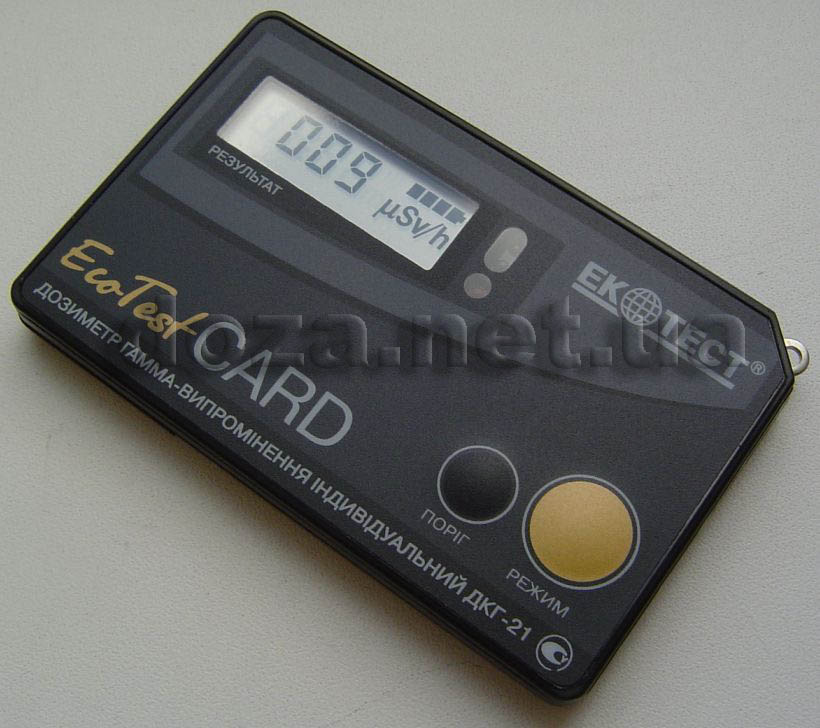 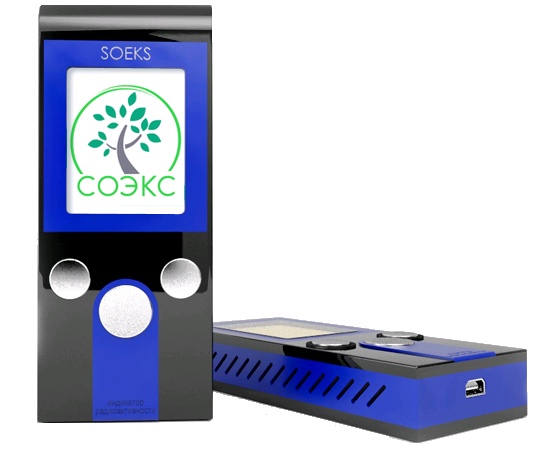